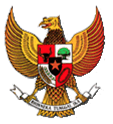 Demokrasi
POLITIK
INDONESIA
Waktu: 8 x 45 Menit(Keseluruhan KD)
STANDAR KOMPETENSI:
6. Menganalisis  Sistem  Politik di Indonesia.
KOMPETENSI DASAR :
6.1. Mendeskripsikan Infrastruktur Dan Suprastruktur Politik Di Indonesia. 
6.2. Mendeskripsikan Perbedaan Sistem Politik Di Berbagai Negara. 
6.3. Menampilkan Peran Serta Dalam Sistem Politik Di Indonesia.
Waktu : 4 x 45 Menit
STANDAR 
KOMPETENSI :
6. Menganalisis  Sistem Politik di Indonesia
KOMPETENSI DASAR :
6.1. Mendeskripsikan Infrastruktur Dan Suprastruktur Politik Di Indonesia.
(Indikator)Hasil Yang Diharapkan:
Menguraikan  Pengertian Sistem Politik.
Mendeskripsikan Ciri-ciri Umum,  Macam-macam Sistem Politik Dan Demokrasi Sebagai Sistem Politik.
Menganalisis Infrastruktur Politik Dari Masa Ke Masa Di Indonesia.
Menganalisis Suprastruktur Politik Di Indonesia.
Pengertian Sistem Politik, Fungsi dan Kapabilitas
Rusandi S.
David Easton
Robert Dahl, dll.
INFRASTRUKTUR DAN SUPRASTRUKTUR POLITIK DI INDONESIA
Demokrasi Sebagai Sistem Politik
Ciri-ciri Umum dan Macam-macam Sistem Politik
Pasca Kemerdekaan
Suprastruktur Politik
Kel. Kepentingan
Infrastruktur Politik
Kel. Penekan
Media Komunikasi
Tokoh Politik
PETA KONSEP (KD 6.1.)
1. SISTEM POLITIK
a. Pengertian Sistem Politik
Dalam arti umum, politik adalah “macam-macam kegiatan dalam suatu sistem politik/negara yang menyangkut proses menentukan dan sekaligus melaksanakan tujuan-tujuan sistem itu”.
Kata ”politik” (Yunani) ”polis” = negara kota. “Polis” berarti “city state” – merupakan segala aktivitas yang dijalankan oleh Polis untuk kelestarian dan perkembangannya “politike techne” (politika). 
Politik pada hakikatnya “the art and science of government” atau seni dan ilmu memerintah.
Dalam pengertian lain, politik dapat diartikan :
Seni dan ilmu meraih kekuasaan secara konstitusional maupun nonkonstitusional.
Usaha yang ditempuh warga negara untuk mewujudkan kebaikan bersama (teori klasik Aristoteles).
Hal yang berkaitan dengan penyelenggaraan pemerintahan dan negara.
Merupakan kegiatan yangg diarahkan untuk mendapatkan dan mempertahankan kekuasaan di masyarakat.
Segala sesuatu tentang proses perumusan dan pelaksanaan kebijakan publik.
Batasan sistem politik menurut beberapa ahli ;
a.	Rusandi Simuntapura, sistem politik ialah mekanisme seperangkat fungsi atau peranan dalam struktur politik dalam hubungan satu sama lain yang menunjukkan suatu proses yang langgeng.
b.	Sukarna, sistem politik ialah tata cara mengatur neg.
c.	David Easton, sistem politik dapat diperkenalkan sebagai interaksi yang diabstraksikan dari seluruh tingkah laku sosial sehingga nilai-nilai dialokasikan secara otoritatif kepada masyarakat.
d.	Robert Dahl, sistem politik merupakan pola yang tetap dari hubu-ngan antara manusia serta melibatkan sesuatu yang luas dan berarti ttg kekuasaan, aturan-aturan, dan kewenangan.
FUNGSI SISTEM POLITIK
Kapabilitas, adalah kemampuan sistem politik dalam menjalankan fungsinya (eksistensi) di lingkungan yang lebih luas.
Konversi, menggambarkan kegiatan pengolonganahan input menjadi ouput mulai dari : penyampaian tuntutan, perangkuman tuntutan menjadi tindakan pembuatan aturan, pelaksanaan peraturan, menghakimi, dan komunikasi.
Adaptif, yaitu menyangkut sosialisasi dan rekruitmen yang bertujuan memantapkan bangunan struktur politik dari sistem politik.
2 Fungsi Utama Sistem politik : Perumusan kepentingan rakyat, dan Pemilihan pemimpin serta pejabat pembuat keputusan.
KAPABILITAS SISTEM POLITIK
Regulatif, merupakan penyelenggaraan pengawasan terhadap tingkah laku individu dan kelompok yang ada di dalamnya.
Ekstraktif, merupakan pengelolaan SDA dan SDM untuk mencapai tujuan dari sistem politik.
Distributive, hasil pengelolaan SDA untuk didistribusikan kepada masyarakat.
Responsif, kemampuan sistem politik dalam menanggapi tekanan dari masyarakat.
Simbolik, efektivitas simbol dari sistem politik terhadap lingkungan intra dan ekstra masyarakat.
Domestik dan Internasional, suatu sistem politik berinteraksi di lingkungan domestik dan internasional.
SISTEM POLITIK
 MENCAKUP :
Fungsi integrasi dan adaptasi terhadap masyarakat, baik ke dalam maupun keluar.
Penerapan nilai-nilai dalam masyarakat berdasarkan kewenangan.
Penggunaan kewenangan atau kekuasaan, baik secara sah ataupun tidak.
B. CIRI-CIRI UMUM SISTEM POLITIK
Sistem Politik Menurut Almond, 
Memiliki 4 (Empat) Ciri-ciri :
Mempunyai kebudayaan politik .
Menjalankan fungsi-fungsi .
Memiliki spesialisasi.
Merupakan sistem campuran.
SISTEM EKONOMI
MASUKAN (INPUT)
UMPAN BALIK
Dampak kebijaksanaan pemerintah
Sistem Budaya Politik
Struktur Politik
MASUKAN (Input)
Referensi Kebijaksanaan sarana kekuasaan
HASIL (Output)
Kebijaksanaan pemerintah
Pengembangan
Integrasi
Dampak kebijaksanaan pemerintah
UMPAN BALIK
SISTEM TEKNIS
CARA KERJA SISTEM POLITIK BERDASARKAN INPUT DAN OUTPUT YANG DIGAMBARKAN OLEH HOOGERWERF
C. MACAM-MACAM SISTEM POLITIK
Almond dan Powell, membagi 3 (tiga) kategori sistem politik yakni :
Primitif yang intermittent (bekerja dengan sebentar-sebentar istirahat). 
Tradisional dengan struktur-struktur bersifat pemerintahan politik yang berbeda-beda dan suatu kebudayaan “subyek”.
Modern di mana struktur-struktur politik yang berbeda-beda, berkembang dan mencerminkan aktivitas budaya politik “participant”.
Klasifikasi sistem politik menurut Alfian :
Otoriter/Totaliter
Anarki
Demokrasi
Demokrasi dalam transisi.
Ramlan Surbakti mengklasifikasikan 
sistem politik dengan kriteria :
Otokrasi Tradisional,
Totaliter,
Demokrasi,
Negara Berkembang
MENURUT ALMOND DAN COLEMAN, MACAM-MACAM SISTEM POLITIK YANG BANYAK BERLAKU DI NEGARA BERKEMBANG:
Demokrasi Politik,
Demokrasi Terpimpin,
Oligarki Pembangunan,
Oligarki Totaliter,
Oligarki Tradisional
D. DEMOKRASI SEBAGAI SISTEM POLITIK
Menurut Bingham Powel, Jr., sistem politik 
demokrasi ditandai :
Legitimasi pemerintah didasarkan pada klaim bahwa pemerintah tersebut mewakili keinginan rakyatnya. 
Pengaturan yang mengorganisasikan perundingan untuk mem-peroleh legitimasi, dilaksanakan melalui pemilu. 
Sebagian besar orang dewasa dapat mengikuti proses pemili-han (memilih/dipilih).
Penduduk memilih secara rahasia dan tanpa dipaksa.
Masyarakat dan pemimpin menikmati hak-hak dasar (kebebasan berbicara, berorganisasi dan pers). Setiap partai politik berusaha untuk memperoleh dukungan.
2. SUPRA STRUKTUR DAN INFRA STRUKTUR POLITIK DI INDONESIA
a. Infrastruktur Politik
Berdasarkan teori politik, infra struktur politik mencakup : 
Partai politik (political party), 
Kelompok kepentingan (interest group), 
Kelompok penekan (pressure group), 
Media komunikasi politik (political communication media), dan 
Tokoh politik (political figure).
Hak dasar sebagai bangsa yang merdeka dan berdaulat serta bebas dari segala macam bentuk penjajahan (Pembukaan UUD 1945, alinea I), dan hak dasar sebagai warga negara :
Sebagai warga negara dan penduduk Indonesia (Pasal 26), 
Bersamaan kedudukan dalam hukum dan pemerintahan (Pasal 27 ayat (1)), 
Memperoleh pekerjaan dan penghidupan yang layak (Pasa 27 ayat 2),
Kemerdekaan berserikat, mengeluarkan pikiran lisan dan tulisan (Pasal 28), 
Mempertahankan hidup sebagai hak asasi manusia (Pasal 28A)
Jaminan beragama dan pelaksanaanya (Pasal 29 ayat (2)), 
Ikut serta dalam usaha hankam negara (Pasal 30), 
Mendapat pendidikan (Pasal 31), 
Mengembangkan kebudayaan nasional (Pasal 32), 
Mengembangkan usaha di bidang ekonomi (Pasal 33) dan 
Jaminan pemeliharaan sebagai fakir miskin (Pasal 34).
PARTAI POLITIK  (POLITICAL PARTAI) DI INDONESIA
Cara Memperoleh Kekuasaan ;
Eksistensi parpol merupakan prasyarat, baik sebagai sarana penyaluran aspirasi rakyat, maupun dalam proses penyelenggaraan negara melalui wakil-wakilnya di dalam badan perwakilan rakyat.
Pertama, secara legal (ikut pemilu legislatif). 
Kedua, secara ilegal (melakukan subversib, revolusi atau coup d`etat).
MASA PRA KEMERDEKAAN
Budi Utomo (Jkt, 20 Mei 1908), merupakan organisasi modern pertama yang melakukan perlawanan secara non fisik.
Sarekat Islam (1912),  
Muhammadiyah (1912),
Indische Partij (1912),
PKI (1921), 
PNI (1927),
Partai Rakyat Indonesia (1930), 
Partai Indonesia (1931),
Partai Indonesia Raya (1931).
dalam perkemba-ngannya menjadi partai-partai politik yang didukung kaum terpelajar dan  buruh tani.
MASA PASCA KEMERDEKAAN (TAHUN 1945 – 1965)
Tumbuh suburnya partai-partai politik, didasarkan pada Maklumat Pemerintah tanggal 3 November 1945.
Partai Nasional Indonesia (PNI)
Partai Indonesia Raya (Parindra)
Partai Rakyat Indonesia (PRI)
Partai Demokrasi Rakyat (Banteng)
Partai Rakyat Nasional (PRN)
Partai Kebangsaan Indonesia (Parki)
Dll.
Alfian, mengelompokkan partai politik hasil Pemilu 1955 :

Aliran Nasionalis (Partai Buruh, PNI, PRN, PIR Hazairin, Parindra, SKI, dan PIR-Wongsonegoro).
Partai Islam  (Masjumi, NU, PSII, dan Perti).
Aliran Komunis (PKI)
Aliran Sosialis  (PSI, dan GTI).
Aliran Kristen (Partai Katolik, dan Parkindo).
Kehidupan politik masa demokrasi liberal (1955–1959), banyak ditandai pergantian kabinet. 
Persaingan antar elit partai politik besar, telah membawa negara pada instabilitas politik, sehingga mandeknya pembangunan ekonomi dan rawannya keamanan.
Akibat konflik berkepanjangan pada Badan Konstituante (merumuskan UUD yang bersifat), mendorong Presiden Soekarno mengeluarkan Dekrit Presiden 5 Juli 1959 yang selanjutnya melahirkan demokrasi terpimpin.
MASA ORDE BARU (TAHUN 1966 - 1998)
PARPOL PESERTA PEMILU 1971 :
Golongan Karya (Golkar),
Partai Nasional Indonesia (PNI),
Nahdatul Ulama (NU),
Partai Katolik,
Partai Murba,
Partai Syarikat Islam Indonesia (PSII),
Ikatan Pendukung Kemerdekaan Indonesia (IPKI),
Partai Kristen Indonesia (Parkindo),
Partai Muslimin Indonesia (Parmusi),
Partai Islam Perti (Persatuan Tarbiyah Islamiyah).
Orde Baru (1966) melakukan pembenahan institusi politik, karena jumlah parpol yang banyak, tidak menjamin stabilitas politik
Hasil Pemilu 1971, menunjukkan kemenangan Golongan Karya
Terjadi penyederhanaan partai politik ; 
Partai berbasis Islam (NU, Parmusi, PSII, dan Partai Islam) menjadi Partai Persatuan Pembangunan (PPP); 
Partai berbasis sosialis dan nasionalis (Parkindo, Partai Katolik, PNI, Murba dan IPKI) menjadi Partai Demokrasi Indonesia (PDI).
Berdasarkan UU No. 3 Tahun 1975, Pemilu 1977 dan 1982 hanya diikuti 3 (tiga) peserta :
PPP (ke-Islaman dan ideologi Islam)
Golongan Karya  (kekaryaan dan keadilan sosial)
PDI (demokrasi, kebangsaan/ nasionalisme dan keadilan).
PERBANDINGAN PEROLEHAN SUARA PARTAI PESERTA PEMILU SELAMA ORDE BARU
MASA/ ERA REFORMASI (TAHUN 1999 S.D. SEKARANG)
Berdasarkan UU No. 3/1999, partai-partai politik di Indonesia diberikan kesempatan hidup kembali mengikuti pemilu multi partai
KELOMPOK KEPENTINGAN (INTEREST GROUP)
Jenis-jenis kelompok kepentingan :
Kelompok Anomik (kelompok spontan dan tidak memiliki nilai/norma),
Kelompok Asosiasional (biasanya jarang terorganisir dan kegiatannya kadang-kadang),
Kelompok Institusional ( merupakan kelompok pendukung kepentingan institusional; seperti partai politik, korporasi bisnis, dll.), 
Kelompok Assosiasonal (merupakan kelompok yang terorga-nisir yang menyatakan kepentingan dari suatu kelompok dan memiliki prosedur teratur).
Kegiatan kelompok kepentingan di dalam suatu negara,  sangat bergantung kepada sistem politik pemerintah apakah menerapkan sistem kepartaian tunggal/ dua partai/ lebih.
Pada sistem partai tunggal, kelompok kepentingan sangat dibatasi, karena pemerintahan totaliter. Pada umumnya dianut oleh negara komunis (Rusia, RRC, Vietnam, Korea Utara, Kuba dll.).
Pada sistem dua partai/ lebih, kelompok kepentingan berpeluang tumbuh dan berkembang dengan pesat. Pada umumnya dianut oleh   negara-negara yang Demokratis.
KELOMPOK PENEKAN (PRESSURE GROUP)
Kelompok penekan, dapat dipergunakan rakyat untuk menyalurkan aspirasinya dengan sasaran mempengaruhi atau membentuk kebijaksanaan pemerintah.
Lembaga Swadaya Masyarakat (LSM),  
Organisasi sosial keagamaan, 
Organisasi Kepemudaan, 
Organisasi Lingkungan Hidup, 
Organisasi pembela Hukum dan HAM, 
Yayasan atau Badan hukum lainnya.
Contoh institusi Kelompok penekan
MEDIA KOMUNIKASI POLITIK (POLITICAL COMMUNICATION MEDIA)
Media komunikasi politik, dapat berfungsi untuk menyampaikan informasi dan persuasi mengenai politik baik dari pemerintah kepada masyarakat maupun sebaliknya.
Media komunikasi ; surat kabar, telefon, faximile, internet, televisi, radio, film, dan sebagainya.
Dapat memainkan peran penting terhadap penyampaian informasi serta membentuk/mengubah pendapat umum dan sikap politik publik.
TOKOH POLITIK (POLITICAL FIGURE)
Pengangkatan tokoh politik dilakukan melalui proses :
Transformasi dari peranan-peranan non-politis (keagamaan, kebudayaan, status sosial, dll.) untuk memainkan peranan politik yang bersifat khusus.
Pengangkatan dan penugasan untuk menjalankan tugas-tugas politik.
Menurut Lester G. Seligman, bahwa proses pengangkatan tokoh-tokoh politik berkaitan dengan :
Legitimasi elit politik, 
Masalah kekuasaan,
Representativitas elit politik, dan
Hubungan antara pengangkatan tokoh-tokoh politik dengan perubahan politik.
G. SUPRASTRUKTUR POLITIK
Merupakan mesin politik resmi sebagai penggerak politik formal.
Pada Negara Monarki, pemerintahan dikuasai oleh keluarga bangsawan. Raja/Ratu, berperan sebagai lambang kebesaran/alat pemersatu. Kabinet dapat dibentuk berdasarkan pemilu (tergantung tingkat pendemokrasiannya).
Pada Negara Republik, elit politik ada yang memegang kekuasaannya secara diktator. Namun juga banyak yang bersifat demokratis (tergantung Konstitusi/UUD negaranya).
HARUS
Perkembangan ketatanegaraan modern, pd umumnya 
elit politik pemerintah dibagi dalam kekuasaan :
Eksekutif (pelaksana undang-undang), 
Legislatif (pembuat undang-undang), dan 
Yudikatif (mengadili pelanggaran undang-undang) 
dengan sistem pembagian atau pemisahan kekuasaan.
Supra struktur politik mantap
Didukung infra struktur politik (rakyat, partai politik dan ormas), dalam pemerintahan melalui wakil-wakilnya.
Mekanisme pemerintahan (infrastruktur dan suprastruktur politik) dapat memenuhi fungsinya, manakala Sistem Politik mampu :
Mempertahankan pola (tata cara, norma-norma dan prosedur-prosedur yang berlaku).
Menyelesaikan ketegangan (menyelesaikan, konflik dan perbedaan pendapat) yang memuaskan semua pihak.
Melakukan perubahan (kemampuan adaptasi dengan perkembangan baik di dalam maupun luar negeri).
Mewujudkan tujuan nasional (kristalisasi keinginan masyarakat untuk mencapai tujuan tersebut).
Mengintegrasikan dan menjamin keutuhan seluruh sistem.
Waktu : 4 x 45 Menit
Kompetensi Dasar :
6.2. Mendeskripsikan  
       Perbedaan Sistem 
       Politik Di Berbagai 
       Negara. 
6.3. Menampilkan 
       Peran Serta Dalam 
       Sistem Politik Di 
       Indonesia.
Standar 
Kompetensi :
6. Menganalisis  Sistem Politik di Indonesia..
(Indikator)Hasil Yang Diharapkan :
Mendeskripsikan Pendekatan Sistem Politik Negara.
Menganalisis Perbedaan Sistem Politik Negara (Inggris, RRC, Dan Republik Indonesia).
Menganalisis Partisipasi Politik Warga Negara.
Menganalisis Faktor-faktor Pendukung Partisipasi Politik.
Pendekatan Sistem Politik Negara
Inggris
RRC
Indonesia
PERBEDAAN SISTEM POLITIK DAN PERAN SERTA DALAM SISTEM POLITIK DI INDONESIA
Perbedaan Sistem Politik Negara
Bentuk Partisipasi
Partisipasi Politik WN
Faktor-faktor Pendukung Partisipasi Pol.
Tingkatan Partisipasi
Pendidikan Politik
Kesadaran Politik
Sosialisasi Politik
PETA KONSEP (KD 6.2. dan 6.3.)
3. PERBEDAAN SISTEM POLITIK DI BERBAGAI NEGARA
a. Pendekatan Sistem Politik Negara
Setiap negara memiliki sistem politik yang berbeda. untuk mempelajari proses politik suatu negara diperlukan beberapa pendekatan :
Sejarah
Sosiologis
Kultural / Budaya
Psycho-Sosial (Kejiwaan masyarakat)
Filsafat
Ideologi
Konstitusi dan Hukum
B. PERBEDAAN SISTEM POLITIK NEGARA
a). Sistem Politik Negara Inggris
Penyelenggaraan pemerintah, dilaksanakan oleh :

Kabinet (Perdana menteri dan dewan menteri) serta parlemen (Majelis Rendah dan Majelis Tinggi).
Parlemen dalam merumuskan kebijakan pemerintah dibatasi, karena cara kerjanya diawasi oleh kabinet. 
Perdana Menteri dapat memastikan bahwa setiap usul yang diajukan pemerintahnya, akan disetujui dalam bentuk yang dikehendaki parlemen.
b). Sistem Politik Negara RRC
PENGUASA KOMUNIS CINA SELALU BERUPAYA:
Mengikutsertakan warganya dalam kegiatan politik secara teratur dan terorganisir melalui; gerakan masa, keanggotaan dalam organisasi masa, dan partisipasi dalam pengelolaan unit-unit produksi). 
Dalam kaderisasi calon-calon pemimpin komunis, dilakukan; rekruitmen aktivis, kader dan anggota partai. 
Masuk menjadi anggota PKC merupakan tindakan yang menentukan dalam rekruitmen politik yang akan memperoleh promosi dan kekuasaan.
C). SISTEM POLITIK NEGARA REPUBLIK INDONESIA
DEMOKRASI DI INDONESIA DENGAN SISTEM DEMOKRASI 
PANCASILA DENGAN PRINSIP :

a. Harus berdasarkan Pancasila sebagaimana disebut di dalam Pembukaan UUD 1945, serta penjabarannya dalam Batang Tubuh dan Penjelasan UUD 1945.
b.	Menghargai dan melindungi hak-hak asasi manusia.
c.	Dalam ketatanegaraan, harus berdasar atas kelembagaan yang diharapkan segala sesuatunya dapat diselesaikan melalui saluran-saluran tertentu sesuai  UUD 1945.
d.	Bersendi atas hukum sebagaimana dijelaskan di dalam penjelasan UUD 1945.
SISTEM POLITIK DEMOKRASI PANCASILA MENGHARGAI NILAI-NILAI  MUSYAWARAH SEBAGAI BERIKUT:

Mengutamakan kepentingan negara dan masyarakat;
Tidak memaksakan kehendak kepada orang lain;
Mengutamakan musyawarah dalam mengambil keputusan untuk kepentingan bersama;
Musyawarah harus diliputi olh semangat kekeluargaan;
Dengan itikad baik dan rasa tanggungjawab menerima dan melaksanakan keputusan musyawarah;
Musyawarah dilakukan dengan akal sehat dan sesuai dengan hati nurani yang luhur;
Keputusan yang diambil harus dapat dipertanggung-jawabkan secara moral kepada Tuhan YME, menjun-jung tinggi harkat dan martabat manusia, serta nilai-nilai kebenaran dan keadilan.
Demokrasi Pancasila Pada Hakikatnya Demokrasi 
Yang Bercorak Khas Indonesia, Yang Penerapannya 
Dijabarkan Dalam :

Pemerintahan Berdasarkan Hukum.
Perlindungan terhadap Hak Asasi Manusia
Pengambilan Keputusan Berdasakan Musyawarah
Peradilan yang Bebas dan Merdeka
Partai Politik (Parpol) dan Organisasi Sosial Politik (Orsospol)
Pelaksanaan Pemilihan Umum (pemilu)
ASPEK - ASPEK DEMOKRASI PANCASILA:
a.	Aspek formal
b.	Aspek materiil
c.	Aspek normatif (kaidah)
PENGAMBILAN KEPUTUSAN SESUAI DENGAN 
PRINSIP-PRINSIP DEMOKRASI PANCASILA:
Keseimbangan antara hak dan kewajiban, 
Persamaan, 
c.	Kebebasan yang bertanggungjawab,
d.	Mengutamakan persatuan dan kesatuan.
Penugasan Praktik Kewarganegaraan
Setelah mempelajari materi-materi tentang : Sistem Politik di Berbagai Negara, dilanjutkan Penugasan dengan menjawab  pertanyaan atau pernyataan sebagai berikut :
Berikan penjelasan singkat, apa sajakah perbedaan pokok dalam menentukan cara bekerjanya sistem politik sebagai berikut :
Berikan tanggapan penjelasan, bagaimanakah pola pembinaan dan proses politik pada masyarakat Inggris yang dikenal sangat patuh kepada peraturan perundangan dan disiplin dalam kehidupan sehari-hari ! ..............................................................................................
Dalam sistem politik negara Cina berdasarkan Konstitusi Tahun 1954, terdapat 3 elit politik yang sangat berpengaruh. Berikan penjelasan singkat tugas pokok elit politik tersebut !
Tuliskan persamaan dan perbedaan Demokrasi Terpimpin dan Demokrasi Pancasila yang pernah dipraktikkan dalam sistem politik negara Inodnesia !
C. PERAN SERTA DALAM SISTEM POLITIK DI INDONESIA
Partisipasi Politik Warga Negara
Partisipasi politik, merupakan penentuan sikap dan 
keterlibatan hasrat setiap individu dalam situasi dan kondisi organisasinya, sehingga pada akhirnya :
Mendorong individu tersebut berperan serta dalam pencapaian tujuan organisasi, 
Mengambil bagian dalam setiap pertanggungjawaban bersama.
PENGERTIAN PARTISIPASI POLITIK MENURUT PARA AHLI :
Herbert Mc. Closky, Partisipasi politik adalah kegiatan-kegiatan sukarela dari warga masyarakat melalui darimana mereka mengambil bagian dalam proses pemilihan penguasa dan secara langsung, dalam proses pembentukan kebijaksanaan umum.

Norman H. Nie dan Sidney Verba, Partisipasi politik adalah kegiatan pribadi warga negara yang legal yang sedikit banyak langsung bertujuan untuk mempengaruhi seleksi pejabat-pejabat negara dan/atau tindakan-tindakan yang diambil oleh mereka.

Prof. Miriam Budiardjo, Partisipasi politik merupakan kegiatan seseorang dalam partai politik. Partisipasi politik mencakup semua kegiatan sukarela melalui mana seseorang turut serta dalam proses pemilihan pemimpin-pemimpin politik dan turut serta – secara langsung atau tak langsung – dalam pembentukan kebijaksanaan umum.
BENTUK-BENTUK PARTISIPASI POLITIK
7 (TUJUH) BENTUK PARTISIPASI POLITIK INDIVIDUAL MENURUT MILBRATH M.L. GOEL :
Tingkatan atau piramida partisipasi politik menurut David F. Roth dan Frank L. Wilson (1980).
(Menyimpang)
Pembunuh politik, teroris, pembajak
Aktivis
Pejabat umum, pejabat parpol sepenuh waktu, pimpinan kelompok kepentingan
Petugas kampanye, aktif dalam parpol/kelompok kepentingan, aktif dalam proyek-proyek sosial
Partisipan
Menghadiri rapat umum, anggota kelompok kepentingan, usaha meyakinkan orang, memberikan suara dalam pemilu, mendiskusikan masalah politik, perhatian pada perkembangan politik.
Pengamat
Orang Yang apolitis
TINGKATAN PADA PARTISIPASI POLITIK, SANGAT TERGANTUNG DARI AKIBAT YANG DISEBABKANNYA :
Menduduki jabatan politik atau administratif.
Mencari jabatan politik atau administratif.
Keanggotaan aktif suatu organisasi politik.
Keanggotaan pasif suatu organisasi politik.
Keanggotan aktif suatu organisasi semu politik (quasi-political).
Keanggotan pasif suatu organisasi semu politik (quasi-political).
Partisipasi dalam rapat umum, demonstrasi, dan sebagainya.
Partisipasi dalam diskusi politik informal minat dalam bidang politik.
Voting (pemberian suara).
FAKTOR-FAKTOR PENDUKUNG PARTISIPASI POLITIK
1) PENDIDIKAN POLITIK
Menurut Alfian, Pendidikan politik dapat diartikan sebagai usaha sadar untuk mengubah proses sosialisasi politik masyarakat sehingga mereka memahami dan menghayati betul-betul nilai-nilai yang terkandung dalam suatu sistem politik yang ideal yang hendak dibangun.
Pendidikan politik sebenarnya dimaksudkan untuk mewujudkan atau setidak-tidaknya menyiapkan kader-kader yang  dapat diandalkan untuk memenuhi harapan masyarakat luas, dalam arti yang  benar-benar memahami semangat yang  terkandung di dalam perjuangan sebagai kader bangsa.
Melalui pendidikan politik, diharapkan kader-kader anggota partai politik akan memperoleh manfaat :
Dapat memperluas pemahaman, penghayatan dan wawasan terhadap masalah-masalah atau isu-isu yang  bersifat politis.
Mampu meningkatkan kualitas diri dalam berpolitik dan berbudaya politik sesuai dengan peraturan perundang-undangan yang  berlaku.
Lebih meningkatkan kualitas kesadaran politik rakyat menuju peran aktif dan partisipasinya terhadap pembangunan politik bangsa secara keseluruhan.
2) KESADARAN POLITIK
Menurut Drs. M. Taopan, kesadaran politik adalah suatu proses batin yang menampakkan keinsafan dari setiap warga negara akan urgensi (hal terpenting) urusan kenegaraan dalam kehidupan bermasyarakat dan bernegara.
Tingkat kesadaran politik masyarakat tidaklah sama, sangat tergantung pada latar belakang pendidikannya. Kaum elit dan kelompok menengah, nampak relatif lebih baik. Sedangkan kelompok masyarakat yang tingkat pendidikannya rendah, diperlukan pembinaan yang intensif.
PARTISIPASI POLITIK ANGGOTA MASYARAKAT DAPAT DILAKSANAKAN DENGAN :
2) SOSIALISASI POLITIK
Sosialisasi politik adalah istilah yang digunakan untuk menggambarkan proses dengan jalan mana orang belajar tentang politik dan mengembangkan orientasi pada politik.
Sarana Dalam Sosialisasi Politik
Keluarga (family)
  Sekolah
  Partai Politik
Penugasan Praktik Kewarganegaraan
Setelah mempelajari materi-materi tentang : Partisipasi Politik, Faktor-faktor Pendukung Partisipasi Politik, dilanjutkan Penugasan dengan menjawab  pertanyaan atau pernyataan sebagai berikut :
Berikan penjelasan singkat tentang bentuk-bentuk partisipasi politik sebagai berikut :
Berikan penjelasan pentingnya partisipasi politik warga negara di dalam sistem politik negara Indonesia ! ............................................................................................................................
Berikan 2 (dua) contoh yang anda ketahui : ...........................................................................................................................
Berikan tanggapan penjelasan,  pentingnya pendidikan politik warga negara dalam sistem politik negara Indonesia dan berikan contohnya ! 
	…………………………………………………………………………………......
LATIHAN UJI KOMPETENSI
SOAL ESSAY/URAIAN
Jawablah pertanyaan-pertanyaan berikut ini dengan singkat dan jelas !
Berikan penjelasan, ciri-ciri umum sistem politik menurut Almond ! 
Dalam hal penerapan, jelaskan perbedaan orientasi tujuan partai politik di Indonesia pada masa orde baru dan era reformasi !
Pada akhir abad 20-an, gerakan partisipasi politik di Indonesia semakin meningkat, berikan alasan penjelasannya ! 
Berikan penjelasan tentang pentingnya pendidikan politik  dalam kegiatan partisipai politik di Indonesia !
Berikan masing-masing 2 (dua) contoh wujud sosialisasi politik di dalam keluarga, sekolah maupun melalui partai politik !
STUDI KASUS
TAGIHAN TUGAS :
Setelah disimak dan baca baik-baik, jelaskan kembali apa telah ditulis sesuai dengan persepsi yang ada dibenak anda !
Berikan beberapa penjelasan indikasi tentang terjadinya “krisis” dan “menurunnya daya artikulasi” partai politik di Indonesia pasca pemilu 2004 !
Tentukan langkah-langkah konkrit upaya-upaya dalam membangun artikulasi partai politik guna meningkatkan kinerja di parlemen !
Sebagai pelajar, apa yang harus dilakukan sebagai bentuk partisipasi ploitik?
Berikan usulan konkrit, apa yang harus anda lakukan guna meningkatkan kinerja pemerintah dengan mitra kerjanya parlemen : 
Sebagai salah satu kelompok kepentingan !
Sebagai ketua suatu partai politik !
Sebagai anggota Dewan Perwakilan Rakyat !
Sebagai Presiden Republik Indonesia !
INQUIRI
Carilah referensi dari berbagai sumber untuk mengkaji ulang tentang rumusan dan penerapan sistem politik demokrasi Pancasila (berikut gambar-gambar pendukungnya) yang berkaitan dengan tata cara pengambilan keputusan !
Pahami kembali tentang rumusan “demokrasi Pancasila ”, dan buatlah skenario (simulasi atau role play) wujud demokrasi Pancasila dalam pengambilan keputusan  di sekolah !
Carilah topik-topik dari berbagai sumber (mass media cetak atau elektronik) sekitar pelaksanaan sistem politik demokrasi Pancasila (cara pengambilan keputusan), 
Kemudian lakukan demonstrasi dalam bentuk simulasi atau role play di dalam kelas !